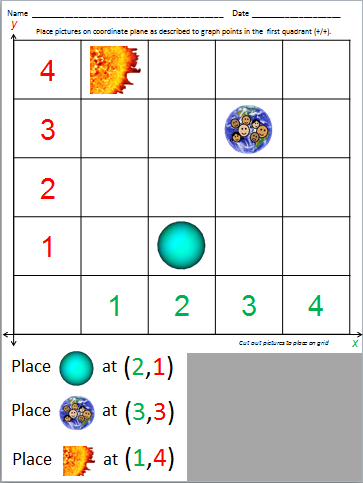 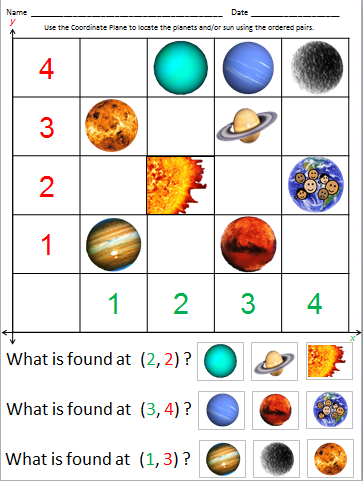 Geometry: Planets & SunCoordinate Plane with blank templates
MGSE5.G.2 Represent real world and mathematical problems by graphing points in the first quadrant of the coordinate plane, and interpret coordinate values of points in the context of the situation.
Print and use the small coordinate plane sheets provided and/or create your own enlarged poster board size quadrant and use the planets/sun from the “Our Solar System: Sun & Planets” PowerPoint to fill in the coordinate plane.

-Students can interpret the value of points by locating the pictures that are on the coordinate plane at the given points.

-Students can graph points in the first quadrant (+,+)  by placing pictures  of planets/sun onto the coordinate plane using the ordered pairs given.
**Two sets of materials are provided – one  set  is                color coded with green (x)axis and red (y) axis;                                     other set uses black & white axis
Created by Jessie Moreau, M.Ed., NBCT
Gwinnett County Public Schools
Name __________________________________________  Date ____________________
Use the Coordinate Plane to locate characters and/or items from the story.
y
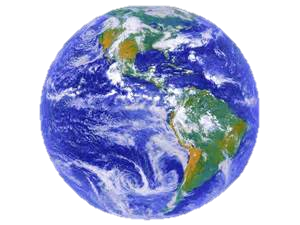 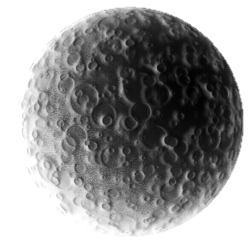 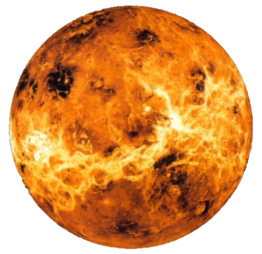 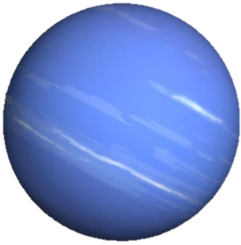 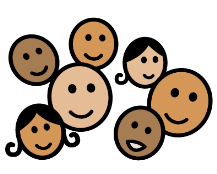 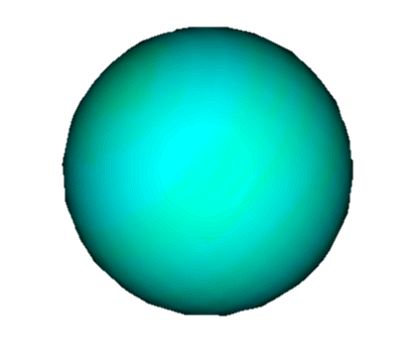 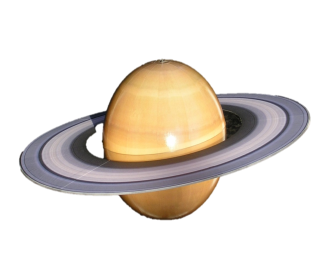 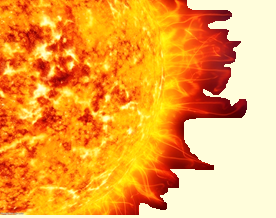 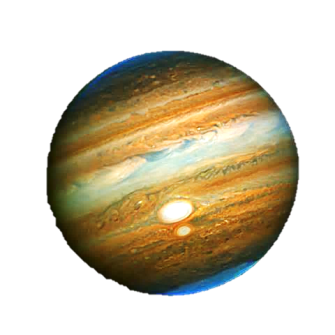 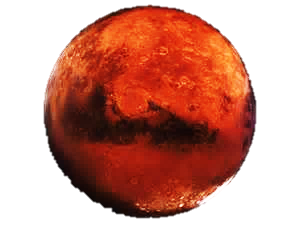 x
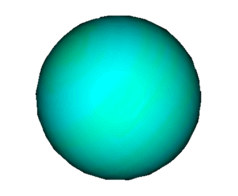 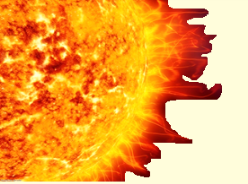 What is found at  (2, 2) ?
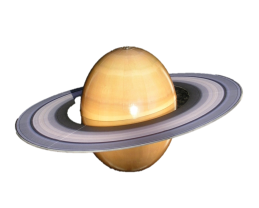 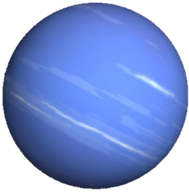 What is found at  (3, 4) ?
Name __________________________________________  Date ____________________
Use the Coordinate Plane to locate the planets and/or sun using the ordered pairs.
y
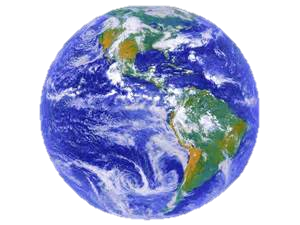 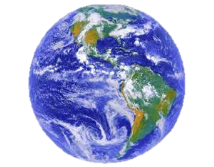 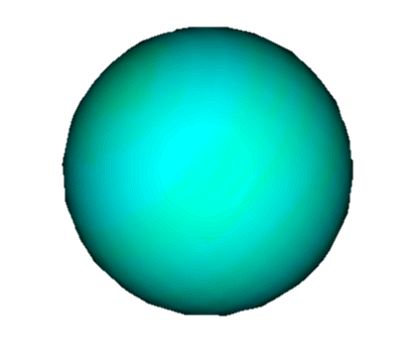 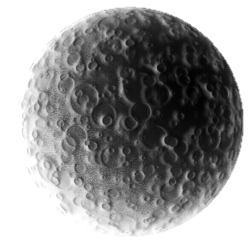 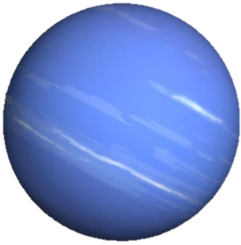 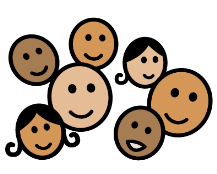 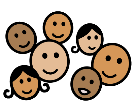 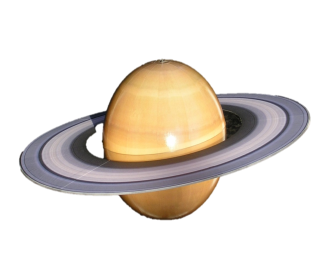 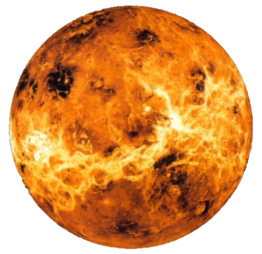 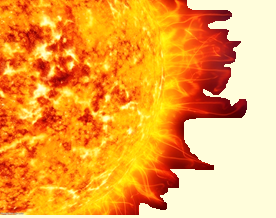 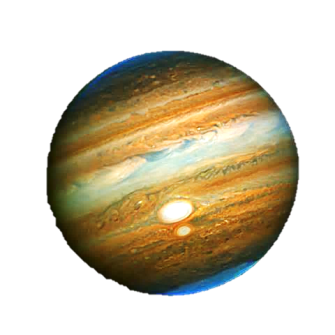 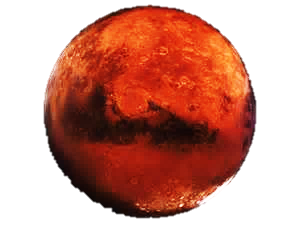 x
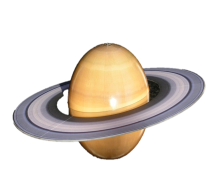 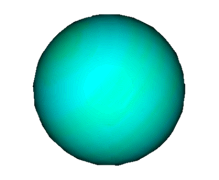 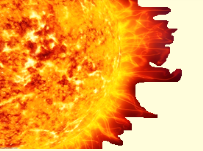 What is found at  (2, 2) ?
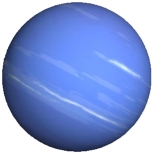 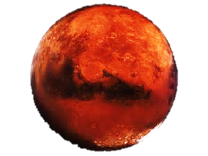 What is found at  (3, 4) ?
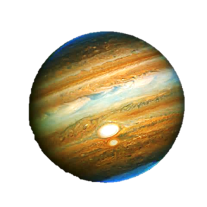 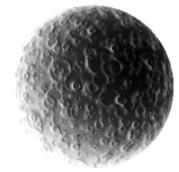 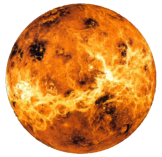 What is found at  (1, 3) ?
Name __________________________________________  Date ____________________
Use the Coordinate Plane to locate the planets and/or sun using the ordered pairs.
y
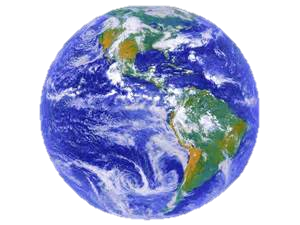 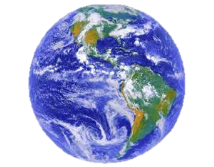 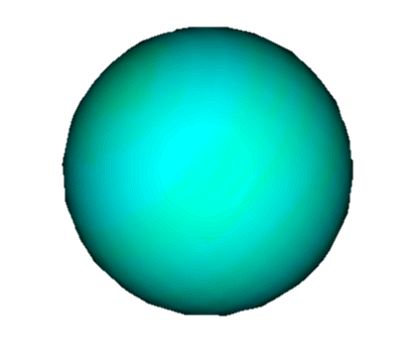 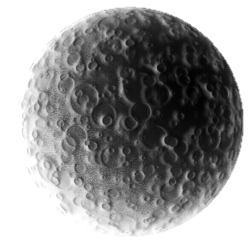 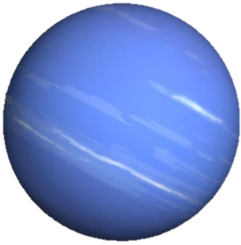 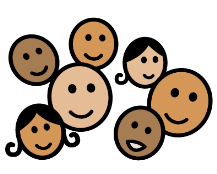 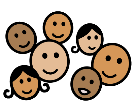 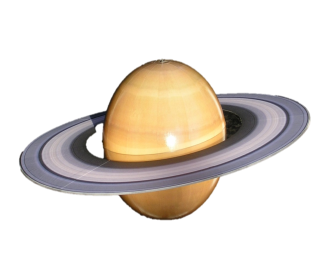 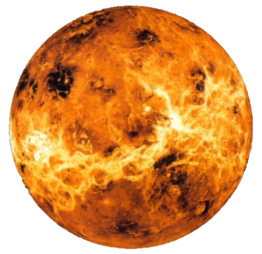 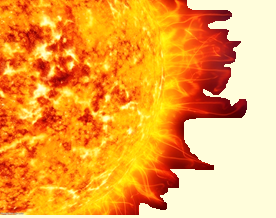 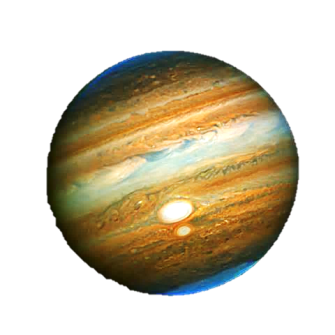 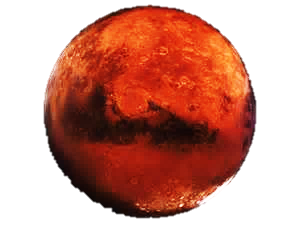 x
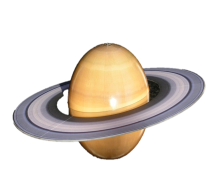 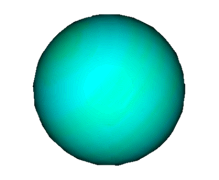 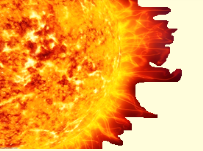 What is found at  (3, 3) ?
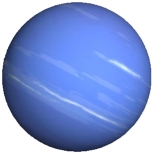 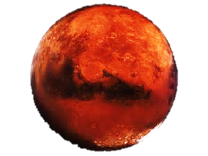 What is found at  (4, 2) ?
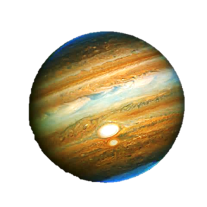 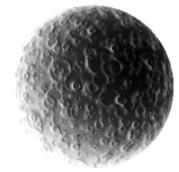 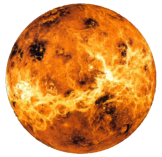 What is found at  (1, 1) ?
Name __________________________________________  Date ____________________
y
Place planets/sun on coordinate plane as described to graph points in the  first quadrant (+/+).
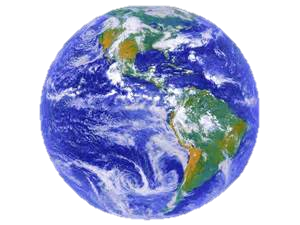 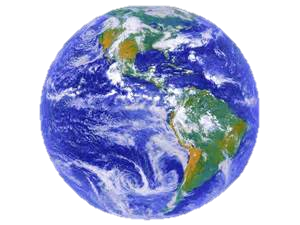 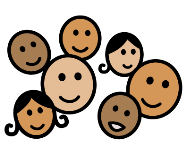 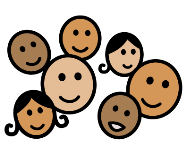 x
Cut out pictures to place on grid
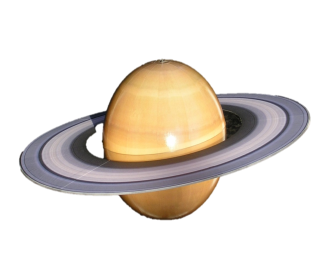 (3,1)
Place             at
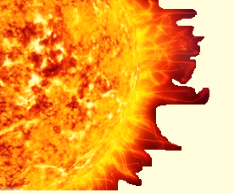 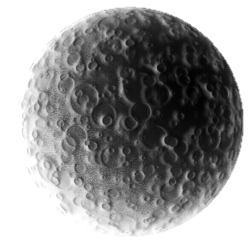 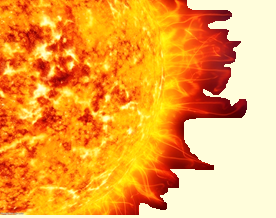 (4,2)
Place             at
Name __________________________________________  Date ____________________
y
Place pictures on coordinate plane as described to graph points in the  first quadrant (+/+).
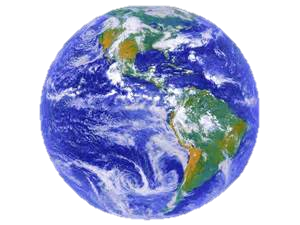 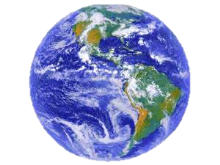 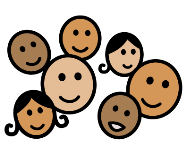 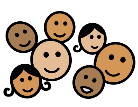 x
Cut out pictures to place on grid
(2,1)
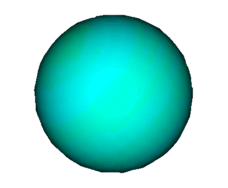 Place            at
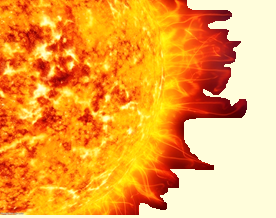 (3,3)
Place            at
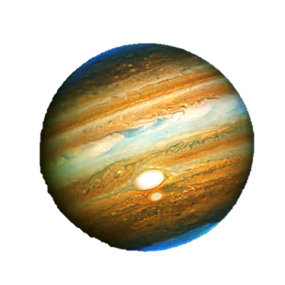 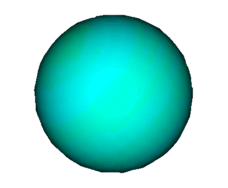 (1,4)
Place            at
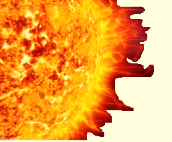 Name __________________________________________  Date ____________________
Use the Coordinate Plane to locate characters and/or items from the story.
y
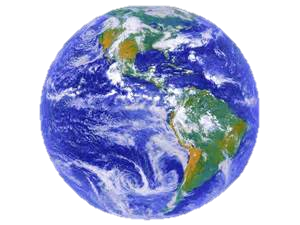 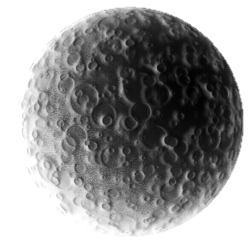 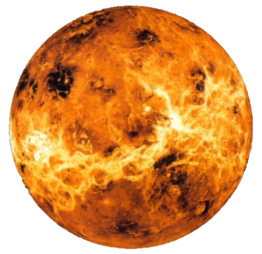 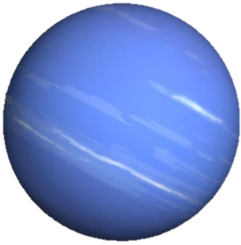 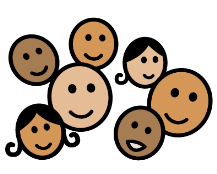 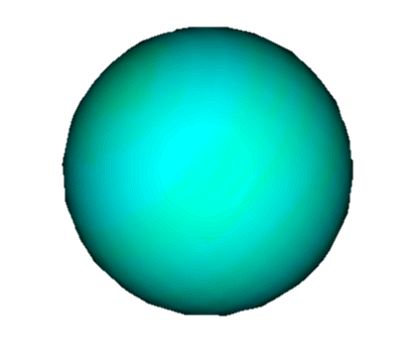 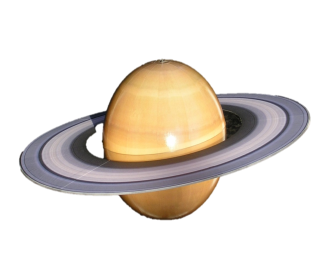 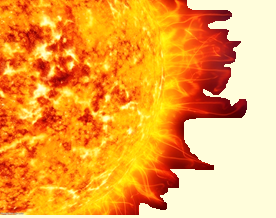 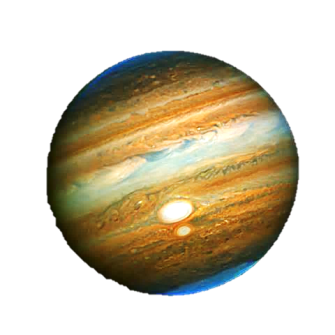 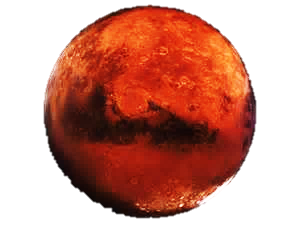 x
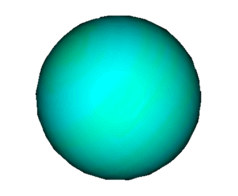 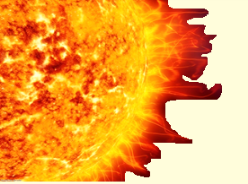 What is found at  (2, 2) ?
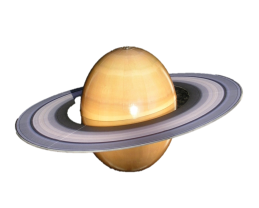 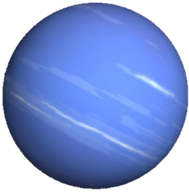 What is found at  (3, 4) ?
Name __________________________________________  Date ____________________
Use the Coordinate Plane to locate the planets and/or sun using the ordered pairs.
y
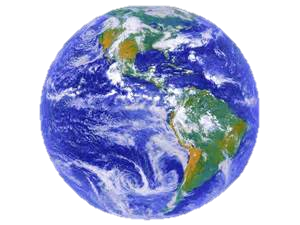 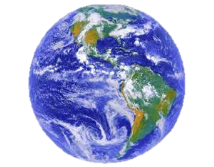 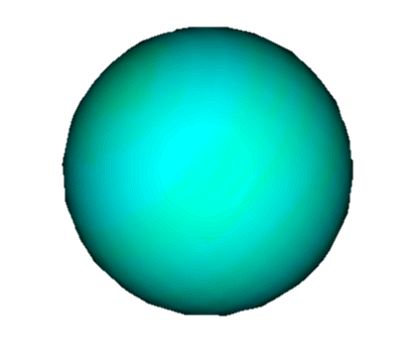 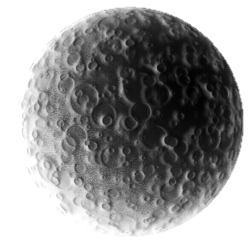 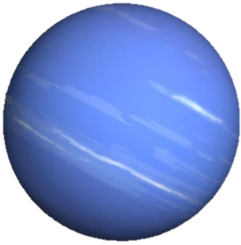 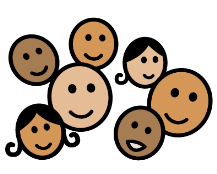 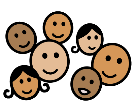 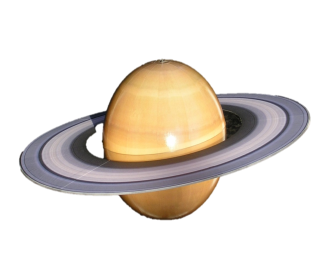 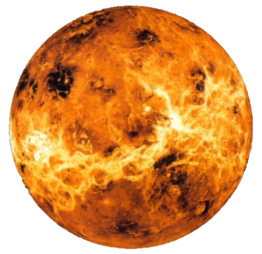 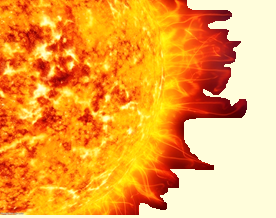 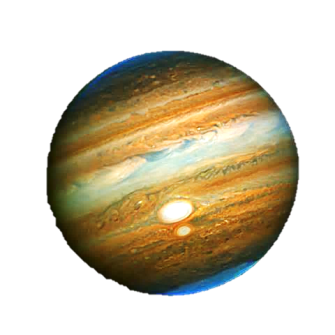 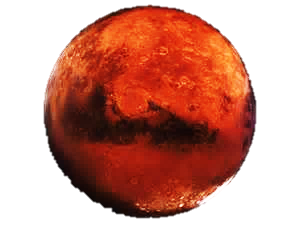 x
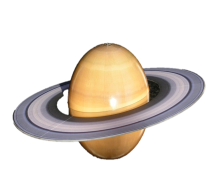 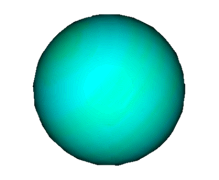 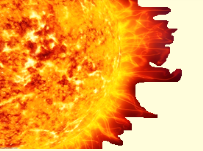 What is found at  (2, 2) ?
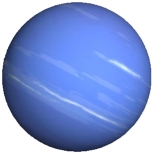 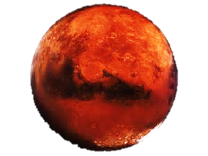 What is found at  (3, 4) ?
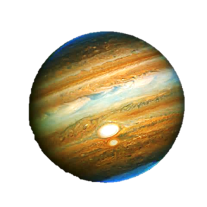 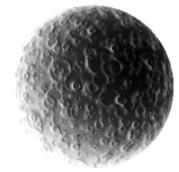 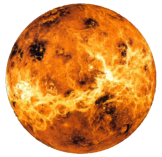 What is found at  (1, 3) ?
Name __________________________________________  Date ____________________
Use the Coordinate Plane to locate the planets and/or sun using the ordered pairs.
y
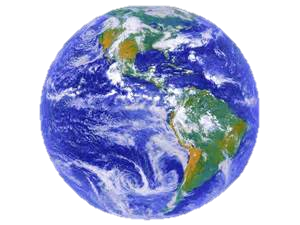 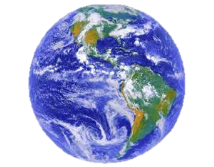 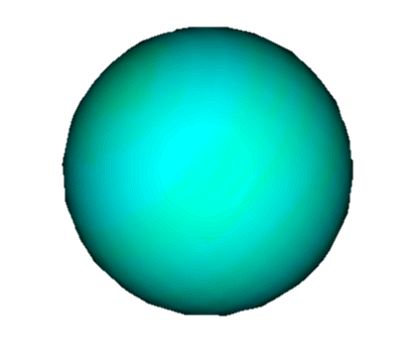 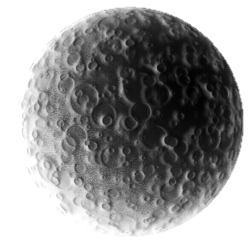 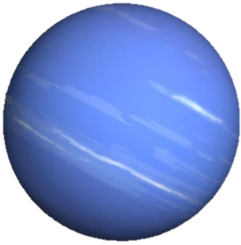 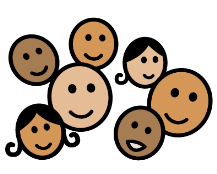 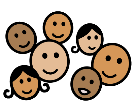 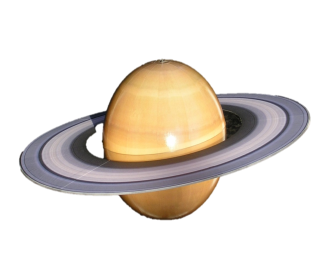 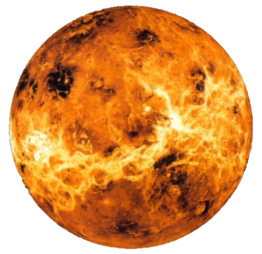 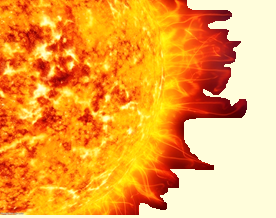 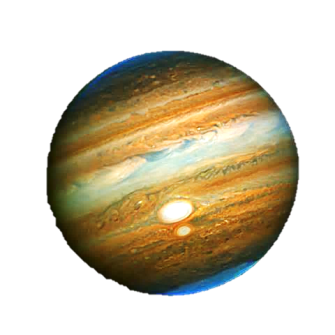 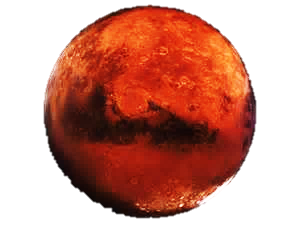 x
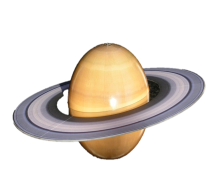 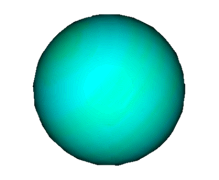 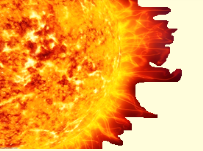 What is found at  (3, 3) ?
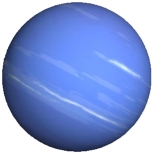 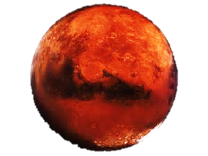 What is found at  (4, 2) ?
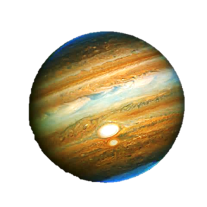 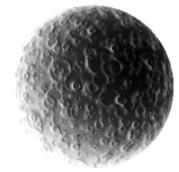 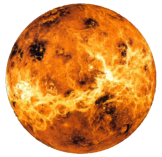 What is found at  (1, 1) ?
Name __________________________________________  Date ____________________
y
Place planets/sun on coordinate plane as described to graph points in the  first quadrant (+/+).
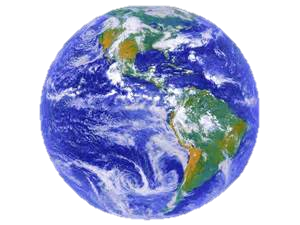 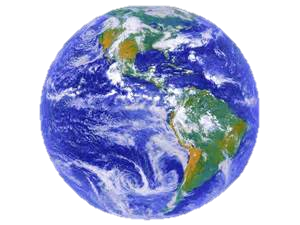 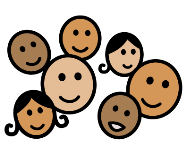 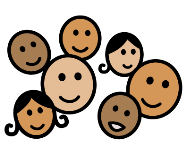 x
Cut out pictures to place on grid
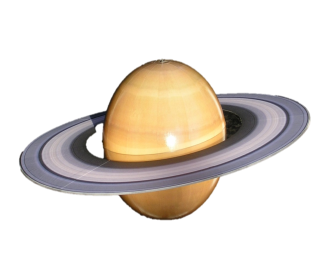 (3,1)
Place             at
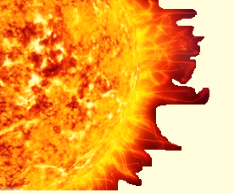 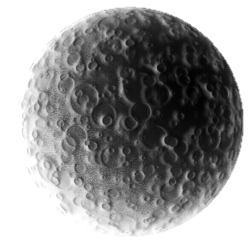 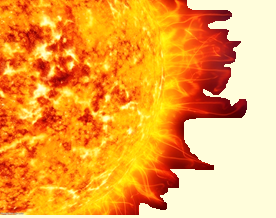 (4,2)
Place             at
Name __________________________________________  Date ____________________
y
Place pictures on coordinate plane as described to graph points in the  first quadrant (+/+).
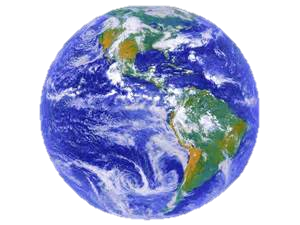 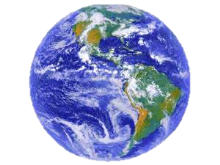 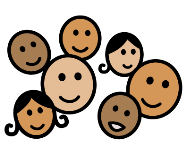 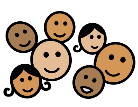 x
Cut out pictures to place on grid
(2,1)
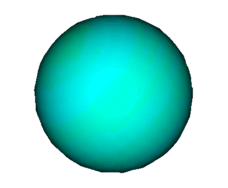 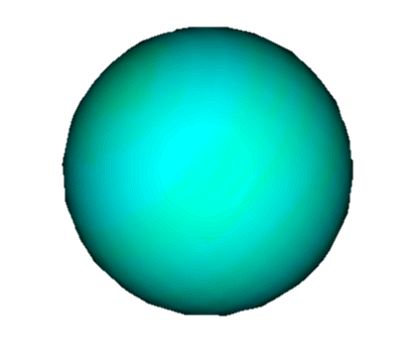 Place            at
(3,3)
Place            at
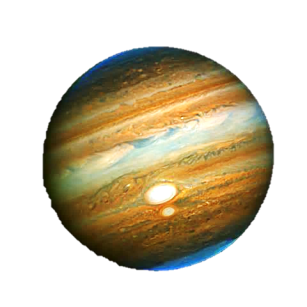 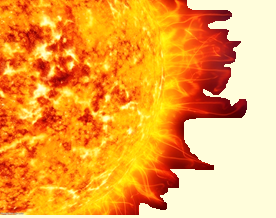 (1,4)
Place            at
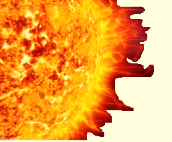 Name __________________________________________  Date ____________________
Use the Coordinate Plane to locate the requested items using the ordered pairs.
y
x
What is found at  (3, 3) ?
What is found at  (4, 2) ?
What is found at  (1, 1) ?
Name __________________________________________  Date ____________________
Place pictures on coordinate plane as described to graph points in the  first quadrant (+/+).
Cut out pictures to place on grid
(2,1)
Place           at
(3,3)
Place           at
(1,4)
Place           at
Name __________________________________________  Date ____________________
Use the Coordinate Plane to locate the requested items using the ordered pairs.
y
x
What is found at  (2, 4) ?
What is found at  (4, 2) ?
What is found at  (4, 1) ?
Name __________________________________________  Date ____________________
y
Place pictures on coordinate plane as described to graph points in the  first quadrant (+/+).
x
Cut out pictures to place on grid
(4,1)
Place            at
(2,2)
Place            at
(3,4)
Place            at